International Medical Graduates working for the NHS
Today’s agenda
2015 NHS Pension Scheme
Protecting your income when sick
Savings tips
Getting mortgage ready
About Chase de Vere
Our service and charges
Frequently asked Questions
International Medical Graduates working for the NHS
Since the inception of the NHS, doctors trained overseas (commonly called international medical graduates, or IMGs) have been recognised as an integral part of the workforce

IMGs currently make up approximately a fifth of all licensed doctors in the UK.

It’s so important that as IMG’s you understand how to make the most financially out of your NHS career
Important Pension Factors to Consider as an IMG
The 2015 NHS Pension Scheme explained
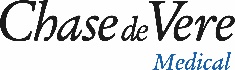 The Legacy Scheme
Final salary or Dynamising

1/80th  for Officers
1.4% accrual rate for GPs
Retirement age 60

Automatic lump sum of 3x pension
Added years
Final salary or Dynamising

1/60th for Officers
1.87% accrual rate for GPs
Retirement age 65

No automatic lump sum
No added years
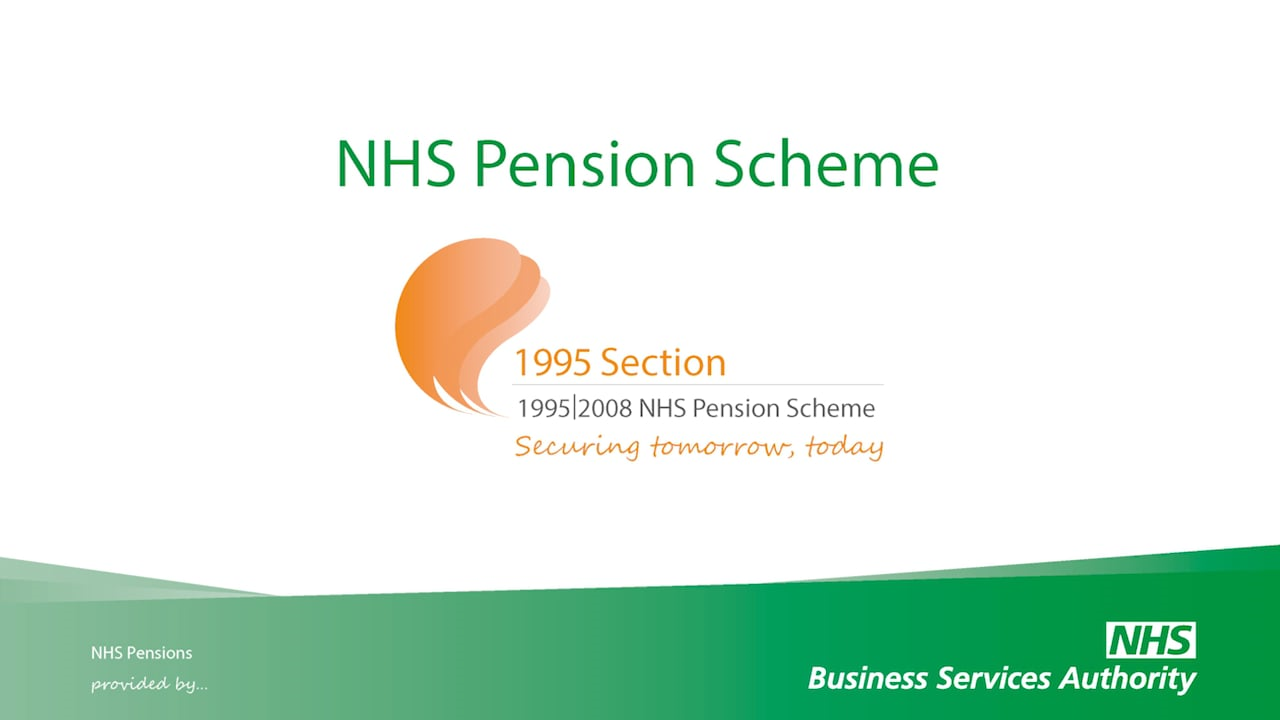 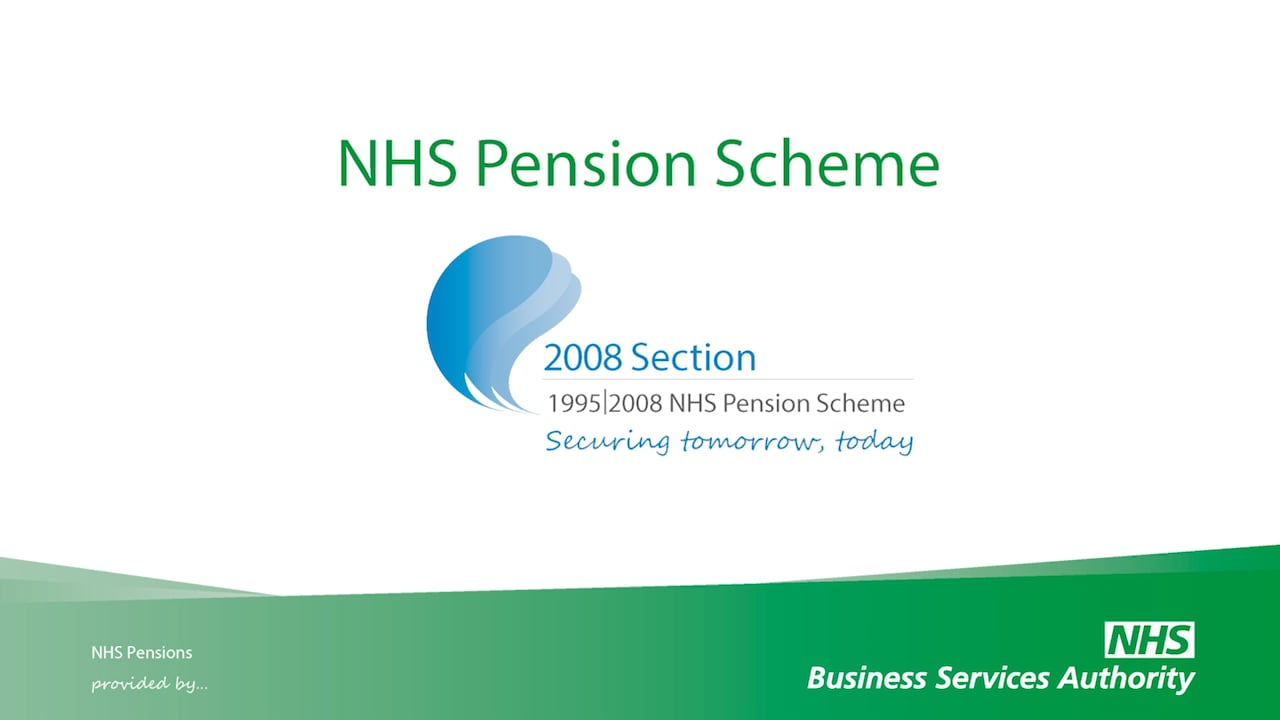 [Speaker Notes: Explain about McCloud]
The 2015 NHS Pension scheme
2015 NHS Pension Scheme Explained
Build up rate 
The amount of pension you earn each year is determined by what is known as the ‘build up rate’ which is usually shown as a fraction of your pensionable earnings. 
In this Scheme the build up rate is 1/54th, so you earn a pension each year of 1/54th of your pensionable earnings. For example, if you earn £54,000 in a year you would earn a pension for that year of 1/54th of £54,000, which is £1,000. This is the pension you would build up for that year.
2015 NHS Pension Scheme Explained
Annual revaluation 
Your pension earned each year will be increased each year by a rate, known as ‘revaluation’, in the period before you retire or leave. 
The revaluation rate is currently Consumer Prices Index (CPI) plus 1.5% each year. For example, if CPI was 2% then the pension would be revalued by 3.5% at the beginning of the following year. 
If you leave this Scheme before becoming entitled to claim your retirement benefits, annual revaluation stops and is replaced at retirement by the addition of Pensions Increase. Pensions Increase is used to maintain the value of your pension against rises in the cost of living.
2015 NHS Pension Accumulation
Accrual Rate 1/54th x £54,000 = £1,000
No interest applied for year accrued
Pension accumulated £1,000
1st Year Pensionable Salary £54,000
2nd Year Pensionable Salary £54,000
Interest Rate applied to previous years accumulated pension £1,000 x CPI* + 1.5%  = £1,035
Accrual Rate 1/54th x £54,000 = £1,000
Pension accumulated  £1,000 + £1,035      = £2,035
*CPI assumed to be 2%
2015 NHS Pension Scheme Explained
What if I leave the NHS Pension Scheme and move abroad?
*Legislation has been introduced to increase the minimum pension age to 57 from April 2028.
Annual Benefit Statements
After the end of each Scheme year (31 March), an Annual Benefit Statement of the pension benefits you have earned will be available for you to view. This will be either: 
part of your Total Reward Statement (TRS) which will also provide you with information about your pay, annual leave and any local benefits offered by your employer; or 
a stand-alone statement covering pension benefits only. 
You can access your statement through the TRS portal at: www.totalrewardstatements.nhs.uk/
For more information about the statements, visit the TRS information website at: www.nhsbsa.nhs.uk/TRS

In Scotland the SPPA aims to provide members with an annual Pension Benefit Statement. These statements are made available through My Pension – Online Member Services
In Northern Ireland, the Member Self Service website can be accessed via https://mypension.hscni.net/
Opting out of the NHS Pension Scheme
Costs and contributions
NHS Pension basics
Membership is not compulsory – however usually recommended.
Doctors CAN opt out.
Basic contribution rate is based on a percentage of pensionable income.  
NHSPS	: between 5.2% and 12.5% (England and Wales)
HSC   	: between 5.2% and 12.5% (Northern Ireland)
SPPA  	: between 5.7% and 12.7% (Scotland)

From April 2024 the level of employer’s contribution is 23.78%.* (Employers pay 14.38% as an amount of 9.4% is centrally met for employers)
Included is a 0.08% admin fee is charged and is used to fund the running of the England and Wales scheme

*(This figure is 22.5% in Scotland and 22.5% in Northern Ireland)
NHS Pension Scheme member contribution threshold structure from 1 April 2024 (except Scotland)
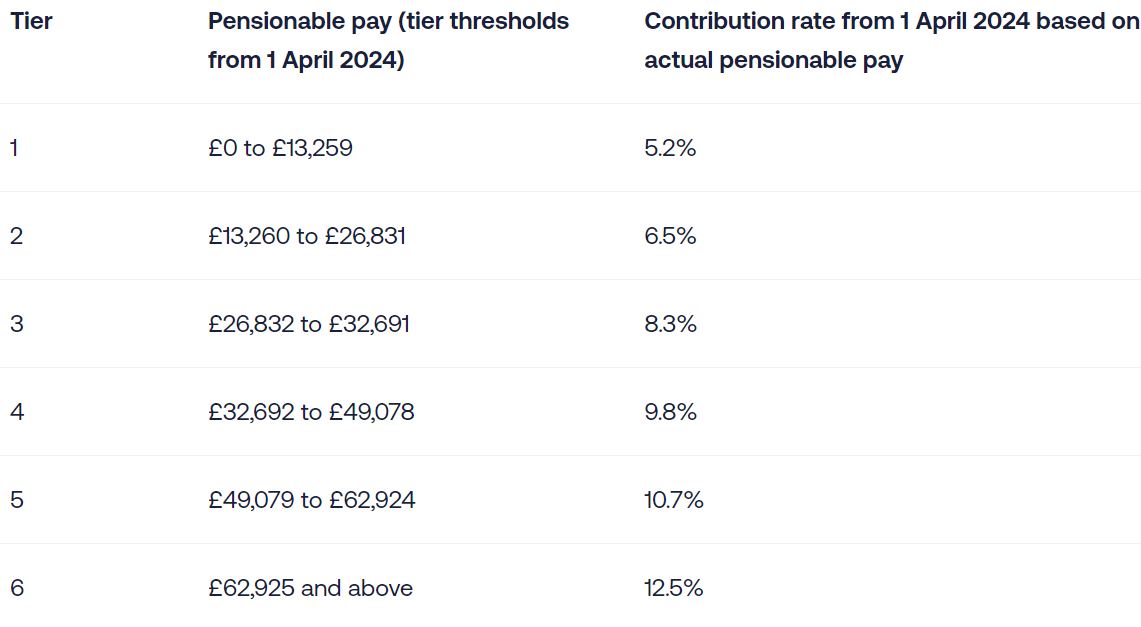 SPPA Scotland Contribution Rates
Pensionable pay and members contributions
A member’s contribution rate prior to October 2022 was based on their notional whole time equivalent (WTE) pensionable pay. This has changed to using actual pensionable pay from October 2022 in England and Wales and November 2022 in Northern Ireland. The rules remain unchanged in Scotland currently.
In the 2015 CARE Scheme, the build-up of pension is based on actual earnings in each scheme year of a member’s career, rather than being linked to their WTE final salary.
Contribution rates based on actual pensionable pay will therefore mean that contributions for members that work part-time will more accurately reflect the amount of pension they are building up in the scheme. 
Many part-time employees will see a reduction in their pension contribution as a result of this change.
Buying Additional Pension in the 2015 (CARE) Scheme
Early Retirement Reduction Buy Out (ERRBO)
Scheme benefits are paid without reduction from your Normal Pension Age. 

In this Scheme your Normal Pension Age is the same as your State Pension Age or age 65 if later and may rise if the State Pension Age rises. You can pay extra contributions to buy out the reduction that would otherwise apply if you claimed your benefits up to three years before your Normal Pension Age (but not earlier than age 65). 

The amount of additional contributions payable depends on your age and the number of years’ reduction to be bought out. 

For an application to apply from the date of joining it must be received within three months of your joining date. 

Applications received after this time will apply from the beginning of the next Scheme year. A reduction contract cannot be taken out retrospectively for previous scheme years.
The NHS Pension is not just about the Pension itself
Additional benefits
Life Insurance
The NHS Pension Schemes provide lump sum and pension benefits to eligible dependants in the event of the member’s death. 
As an active member of the pension scheme the benefits payable will be approximately 2 x relevant pensionable earnings.
Dependants’ Benefits
These are payable to a spouse, registered civil partner, nominated qualifying partner or dependent child or children from the date of the member’s death.
[Speaker Notes: At least two years’ membership is needed to qualify for dependants’ pensions.
An adult dependant’s pension is payable to an eligible spouse, registered civil partner or a nominated qualifying partner who meets all eligibility conditions
The adult dependant’s pension for a surviving same sex spouse, civil partner or nominated qualifying partner will depend on which section/scheme the member is in

Children can include but not exclusively:
biological children
children of a civil partner or nominated qualifying partner
step children and adopted children
children born before the member leaves pensionable employment or children born within 12 months of the date the member leaves pensionable employment
Children who are dependent on the member both at the date of death, and are:
under age 23
aged 23 or over and incapable of earning a living due to permanent physical or mental infirmity]
Working as a Practitioner
Types of Practitioner
Types of Practitioner
Type one practitioner

Principal/Partner

May have several primary care 
contracts

Must pension ALL eligible income

Pensioning additional locum work is optional 

Locum work carried out in your own practice is treated as normal partnership income and cannot be pensioned by means of locum forms A and B
Type two practitioner

A salaried or assistant GP – No solo form needed
If the individual has additional pensionable work, not via the practice that is not locum work they may need to SOLO

Fee Based GPs who don’t work for a practice e.g. OOH, GPwSI, - Solo form must be completed
Locum/Freelance/Fee based

Temporary invoiced work

Anyone doing locum work can choose whether or not to pension that work however;

Work for an independent contractor or Limited company is NOT pensionable
Locum work
Locum work stands separately from all other GP work you can choose to pension this or not. This is the case for all types of GP

If you are working exclusively as a GP locum, you can simply stop pensioning your GP locum earnings by not completing forms  A+B



REMEMBER THE DECISION TO OPT OUT OF THE PENSION SCHEME SHOULD NOT BE TAKEN LIGHTLY AND CERTAINLY NOT WITHOUT ADVICE
What happens if you have a break in service or leave the NHS Pension scheme?
If the break is more than 12 months (or permanent)  your benefits become ‘deferred’

Your deferred pension increases in line with the consumer price index (CPI) which is a measure of inflation
How does leaving the scheme affect your associated benefits?
Your deferred pension increases annually in line with inflation (CPI)

Once you leave the scheme you immediately lose your entitlement to death in service benefits

If you have been deferred for 12 months or more and qualify for an ill health retirement pension, this is paid on a tier one basis

i.e. there is no actuarial penalty for taking benefits early, but equally no enhancement
Other considerations
If you work exclusively as a locum, you are only covered for death in service benefits if you die whilst contributing to the scheme.

What does this mean in practice?

Example one

If you are scheduled to work for a practice for four weeks and pass away on a Sunday, you are covered for death in service benefits

Example two

If you are scheduled to locum for a practice for five days Monday to Friday and you pass away on the Friday evening after your scheduled work has ended, no death in service payment would be paid.
What happens if I’m sick and can’t work?
NHS Sick Pay Entitlement (Not dependent on NHS Pension Membership)
Officers
during the first year of service – one month’s full pay and two months’ half pay
during the second year of service – two months’ full pay and two months’ half pay
during the third year of service – four months’ full pay and four months’ half pay
during the fourth and fifth years of service – five months’ full pay and five months’ half pay
after completing five years of service – six months’ full pay and six months’ half pay.

For GPs, agency staff, Locum workers, any sick pay entitlement is likely to be less structured and based on your contract.  For some, such as locum GPs, this could be nil

What happens after sick pay ends?
Ill Health Retirement Pension (For members of the NHS Pension Scheme)
From 1 April 2008 there has been a two tier system dependent on the severity of the condition or illness, which must be of a permanent nature
Tier 2
Tier 1
assessed as being unable to undertake any regular employment
assessed as being unable to undertake current duties
(i.e. unable to undertake current duties AND could not do any other job across a general field of employment to the same extent as they were undertaking in their own job)
Ill Health Retirement Pension
Would you qualify for an Ill Health Retirement Pension?
The Foundation ofFinancial Planning
Income Protection Insurance
Considered the most essential of all financial planning tools
Guaranteed to pay out until your normal retirement age, your return to work or your death
Can provide benefits on an ‘own occupation’ basis
Can provide the security of index linked guaranteed premiums
Does any existing cover you have provide these benefits?
Have you had a significant wage increase or other change in circumstances since you took out any existing cover?
We will discuss appropriate levels of income protection taking into consideration your opinions and thoughts
Is now the time to review and take back control?
[Speaker Notes: For IMG’s usually you will have needed to be working in the UK for 18 months to 2 years to secure income protection]
Some money saving tips
Our top money saving tips
1.
Shop around
Money saving questions
2.
Negotiate
For everything that you spend money on, ask yourself:


Do I really need it?

If the answer is yes, then ask how  can I get it for less?
3.
Pay by Direct Debit
4.
Don’t impulse buy
How do I save?
1.
2.
3.
Set a savings goal
Start with an emergency fund
– make your first savings  goal a rainy-day fund – for  sudden costs like a broken  washing machine or a new  gearbox. Aim to save at  least 3 months’ essential  costs.
Make it easy
– why not set up a monthly  Standing Order or Direct  Debit from your current  account to your savings  account. That way you  can’t forget or spend the  money on something else.
– anything from a season  ticket for your favourite  team, to a weekend away  or a new car. Open a  dedicated savings account  and give it a name.
[Speaker Notes: Goal – Give yourself something good to aim for – setting a goal will help motivate you to save. Opening and naming a savings account makes it real.
 
Easy – by making your saving an automatic thing it becomes a habit, and it means you can’t spend the money on something else.
 
Emergency fund – life’s full of surprises so it’s good to be prepared for some of them at least. And you’ll feel nicely smug when you have some money put aside.]
What can you deduct from taxable income?
British Medical Association Membership
Medical Defence Union
Medical Protection Society
General Medical Council
Royal College of XZY Membership
As well as NHS and Private Pension Contributions
It is your responsibility to inform HMRC of these deductible expenses
– NHS Pension dealt with at source if employed
Thinking about buying a home?Getting mortgage ready
Mortgage myth for IMG’s
I can’t get a mortgage as I have only recently moved to the country?
 
Reality
All subject to satisfactory credit score – this is the most important bit!
No minimum time in UK for application
10% deposit options available
The longer in the UK the more options will be
Higher income gives more options


Your home may be repossessed if you do not keep up repayments on your mortgage.
What do I need to know about before house hunting?
Start saving as soon as you can – deposit is key
Get your documents in order
Understand your credit score
Work out a budget
Research areas and register with agents

Most mortgage lenders will insist that you have lived in the UK for at least 2 years
How much can I borrow?
Depends on lots of factors:
Make up of income – basic salary? banding? locum? additional sources?
Credit commitments – credit cards? loans? car finance? 
Other commitments – maintenance? childcare? salary deductions?
Dependents
Term of the mortgage
Deposit
What other costs do I need to consider?
Product fees
Valuation and survey fees
Solicitor fee
Stamp duty
Removals costs
Protection policies
Furnishings
Contingency funds
What can I do to improve my ability to get a mortgage?
Get on the electoral Roll
Stay out of your overdraft
Build a credit history
Close unused credit cards
Increase your deposit
Get expert help
How Chase de Vere’s Mortgage Service can help
How Chase de Vere’s Mortgage Service can help
Whole of Market Mortgage and Protection Advice
Dedicated qualified advisers and administrators
Complete understanding of the NHS pay scales and how to present to lenders
Bespoke lenders and underwriting options for professional clients
We don’t charge mortgage advice fees
Conveyancing and surveying options to keep everything in one place
Buyer Protection Guarantee
Your home may be repossessed if you do not keep up repayments on your mortgage
Chase de Vere Medical
Our service
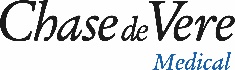 Why use a financial adviser?
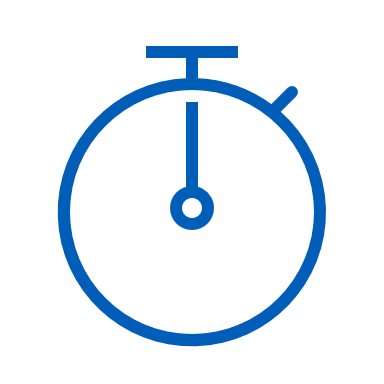 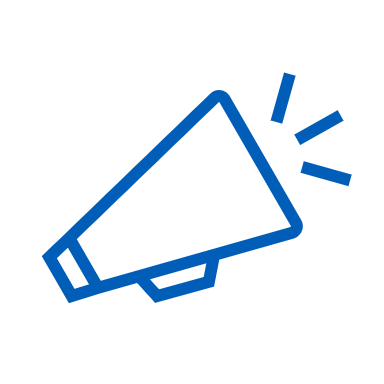 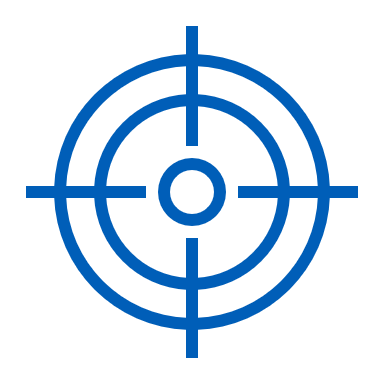 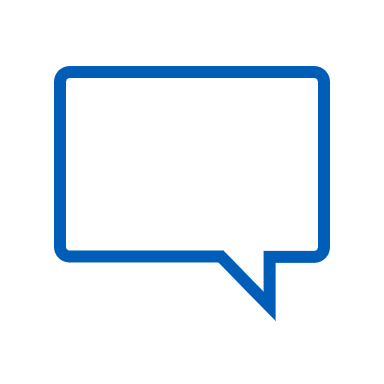 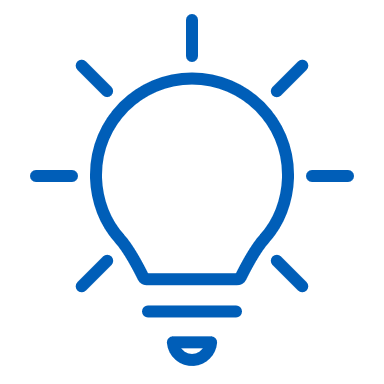 Saves time
There’s so much information out there: and you've got better things to do than wade through it all.
Reduces noise
A financial adviser will cut through all the noise and the sheer weight of information to get the information or advice that is right for you.
Quantify goals
Knowing how much is enough is half the battle. Financial advisers are skilled at taking your dreams and goals and quantifying them.
Straight talking
A financial adviser has the objectivity to help stop your heart from ruling your head, to make rational decisions.
Hints & tips
Financial advisers have a wealth of practical hints and tips to help improve your finances.
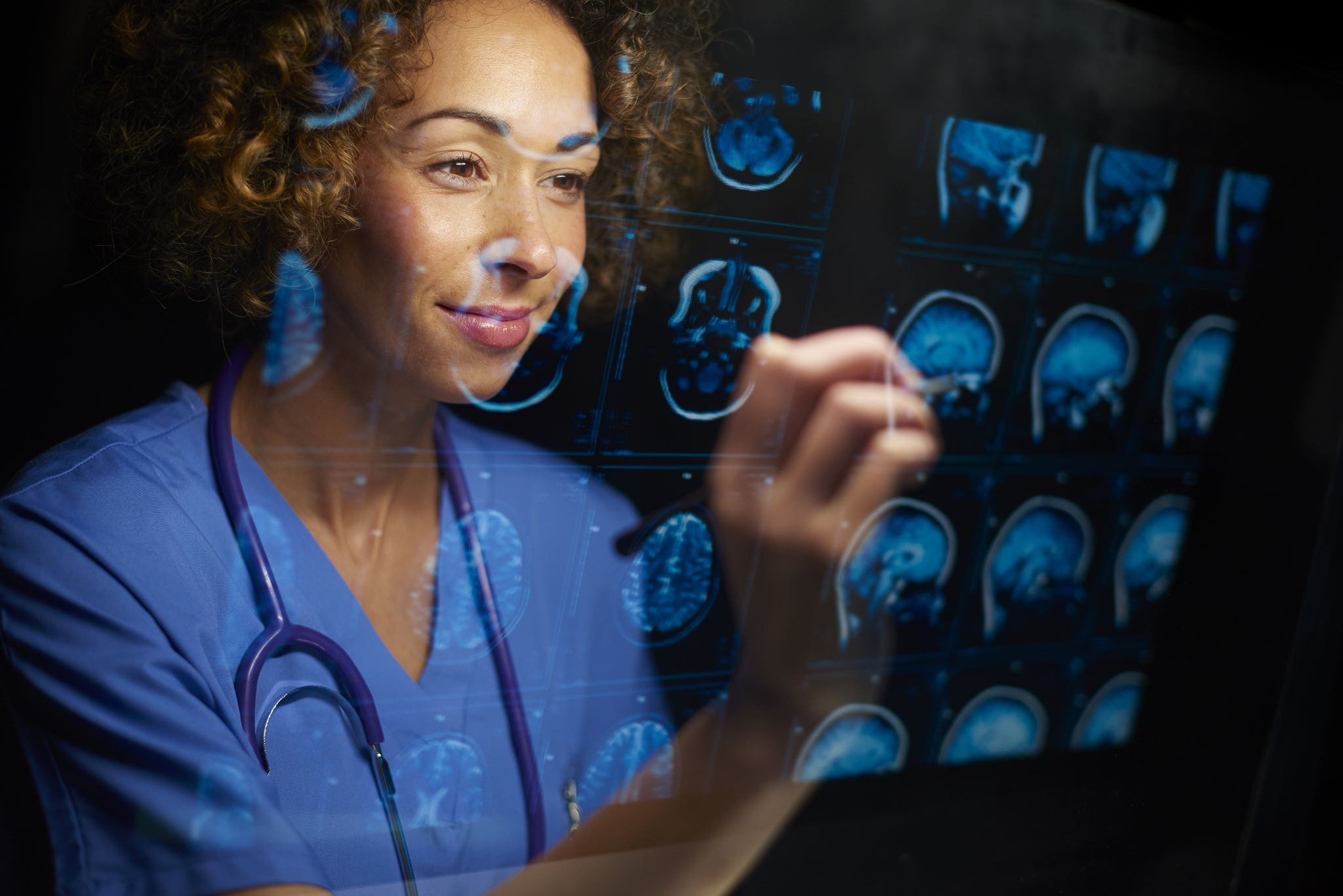 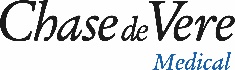 What makes 
our servicedifferent?
Bespoke

Your goals and circumstances are unique to you, so is the financial advice we provide.
Independent

We’re not tied to any provider and so have the marketplace at our disposal to find the best solutions to suit you.
Specialist

We empower doctors to make well informed financial decisions. Our expertise is truly specialised to your profession.
Comprehensive

From investment planning and wealth preservation to insurance protection and providing for retirement – we can help.
Award-winning

We are often recognised for our unparalleled standards by fellow professionals and independent judges.
Trusted

Over 14,000 doctors have entrusted their personal finances to our advice.
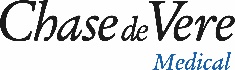 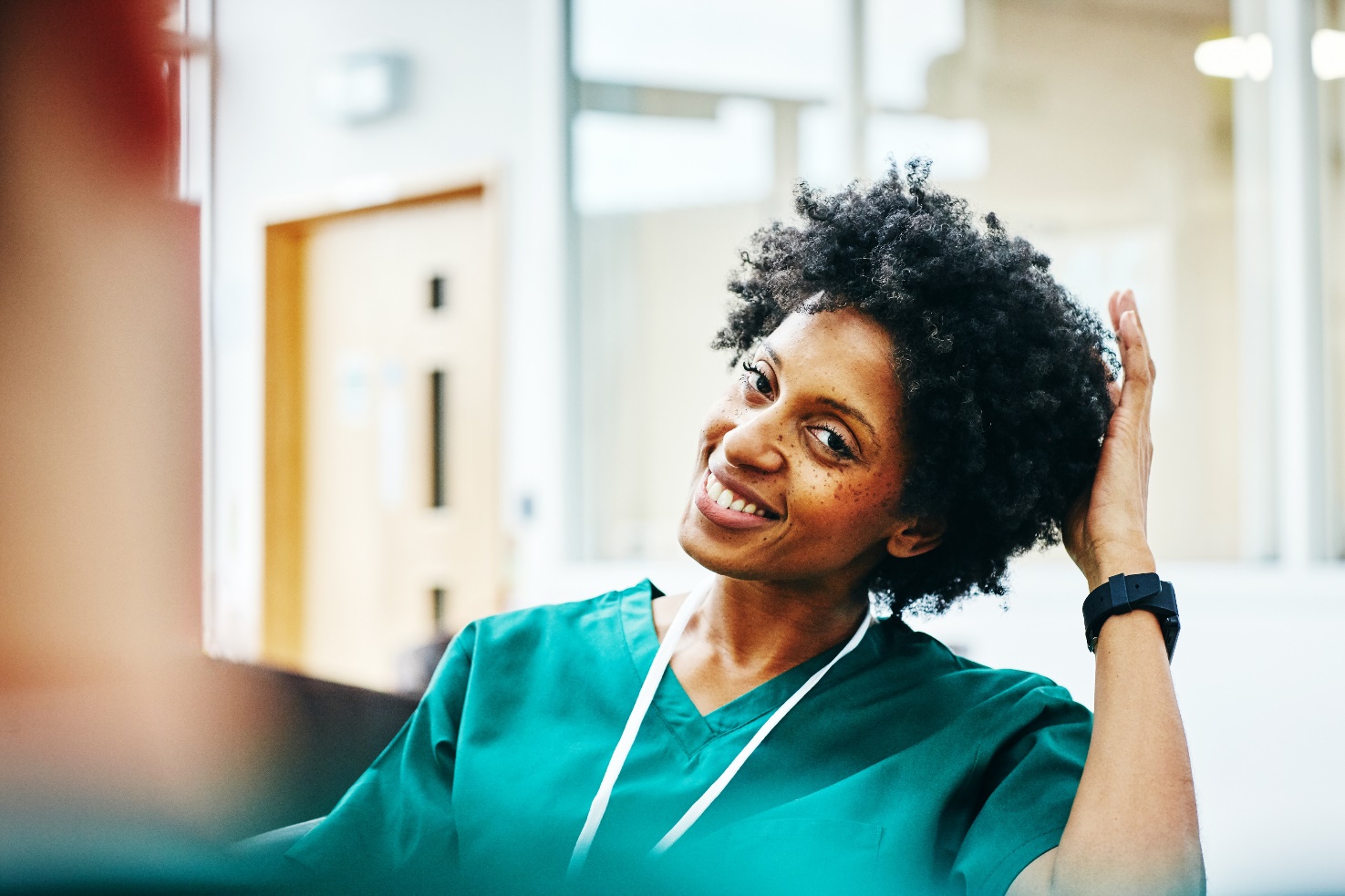 What to expect from your complimentary meeting
You will meet with one of our specialist advisers by phone, video or in-person – your choice. 

Typically between 60 and 90 minutes.

Together, we will build a picture of where you are now, where you want to be in the future, and start thinking about how best to get there.

We will be clear about how we can help, and what our fees might be. It’s then up to you whether you instruct us – no pressure.
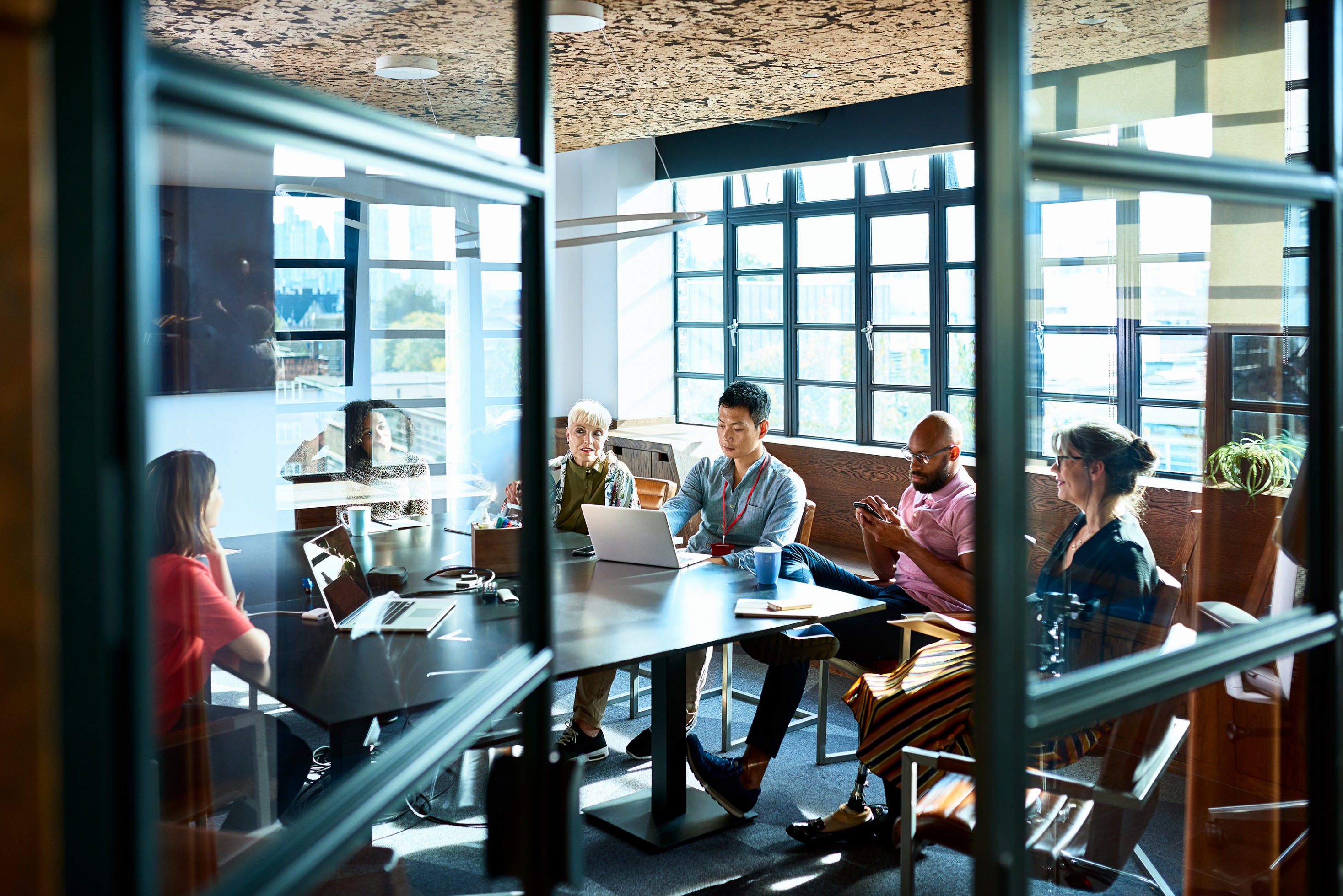 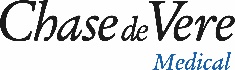 Questions and answers
Please use the chat function if you would like to ask our experts any questions about today’s presentation.